ما علاقة علم الاحصاء بجغرافية السكان ؟؟
علم الاحصاء  يحدد كمية ونوعية العلاقات المتبادلة بين السكان والمكان الذي يعيشون عليه ويقدم البيانات  الرقمية عن السكان وخصائصهم .
الاحصاء السكاني والديمغرافيا
ما المقصود بالتعداد السكاني ؟؟
هو عملية جمع وجدولة ونشر وتحليل  البيانات الاحصائية المتعلقة بسكان الدولة .
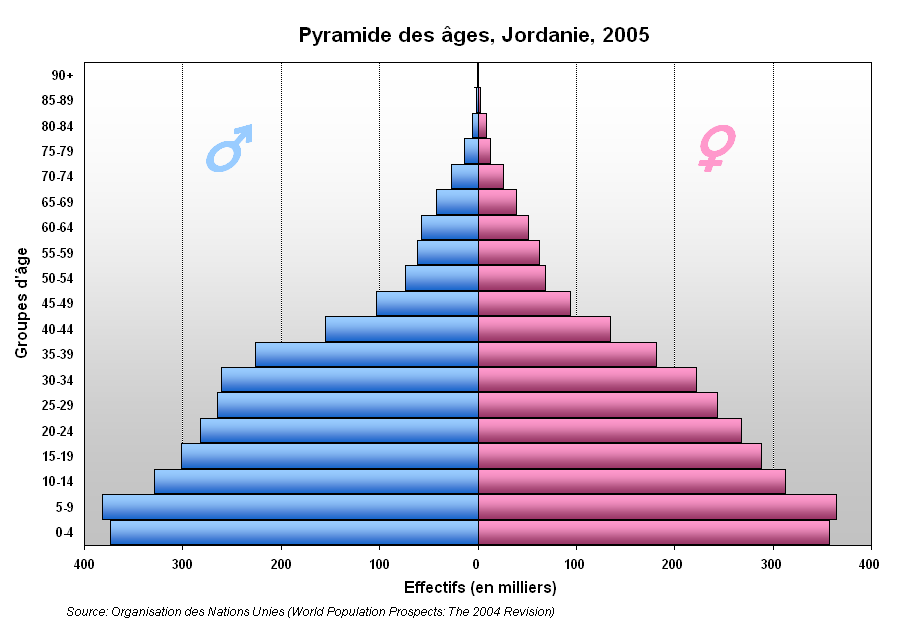 الاحصاء السكاني والديمغرافيا
مصادر الحصول علي البيانات السكانية
بيانات التعداد السكاني ( الاحصاء السكاني )

السجل المدني

 مصادر اخرى للبيانات السكانية :-
الكتب الاحصائية
شبكة الانترنت
بعض المؤسسات العالمية المتخصصة في مجال السكان
           مثل الدائرة العالمية التابعة للأمم المتحدة
الاحصاء السكاني والديمغرافيا